מבוא לציר המדיני
על דיפלומטיה וביטחון לאומי
על מה נדבר?
הציר המדיני – מבנה ומטרות (מטרות, תפיסה בסיסית, פרוט כולל חשיבה וסימולציה, מופעים מרכזיים)
דיפלומטיה בעולם המודרני
משרד החוץ והדיפלומטיה הישראלית
הציר המדיני
מטרות הציר
הכרת מושגי יסוד, מגמות ושחקנים מרכזיים במערכת הבינ"ל והאזורית
הכרת האתגרים העיקריים של מדיניות החוץ הישראלית
הכרת תהליכי עיצוב מדיניות וקבלת ההחלטות בישראל בנושאים מדיניים-ביטחוניים
הכרת העבודה הדיפלומטית ואתגרי משרד החוץ
פיתוח חשיבה מערכתית והתנסות בשימוש בכלים מדיניים במסגרת מערכה ביטחונית-מדינית
תפיסה בסיסית
לבנים מרכזיות
הזירה הגלובלית והאזורית
עליית שחקנים תת -מדינתיים 
מערכת חד/רב/א-קוטבית
חשיבות עוצמה רכה 
מולטי-לטרליזם
שנויי שיח: פיתוח בר-קיימא
השינויים במזה"ת
עליית מעצמות אזוריות – BRICS
משפט בינלאומי , הסביבה התקשורתית
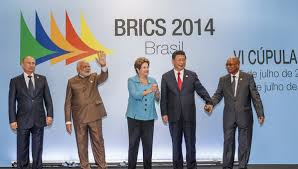 אתגרי מדיניות החוץ של ישראל
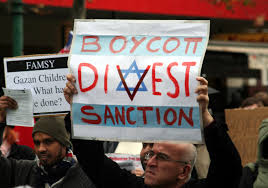 הסכסוך ישראלי-הפלסטיני
נושאים אסטרטגיים  - איראן גרעין, טרור
יחסים עם ארה"ב     
יחסים עם אירופה – סנקציות?
יחסים עם מעצמות עולות
אתגר הדה-הלגיטימציה
עיצוב מדיניות וקבלת החלטות
יחסי דרג מדיני -צבאי
תפקיד המל"ל, אג"ת, משרד החוץ, אבט"מ, ועחו"ב
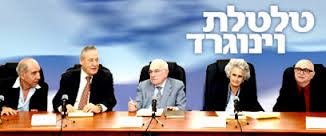 פניה של הדיפלומטיה המודרנית
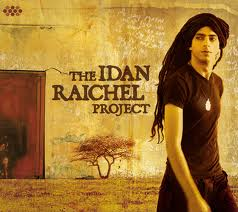 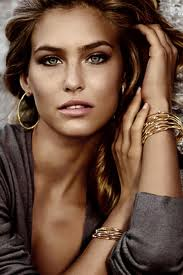 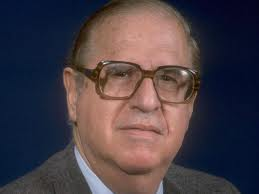 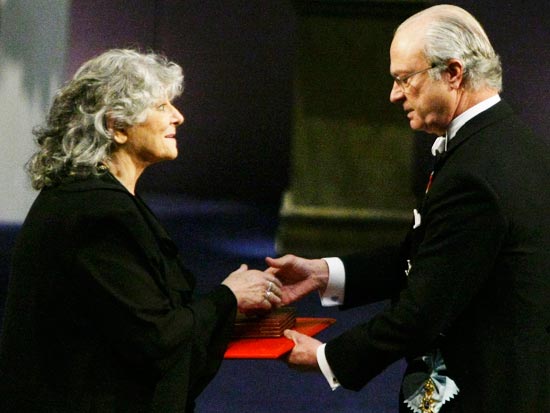 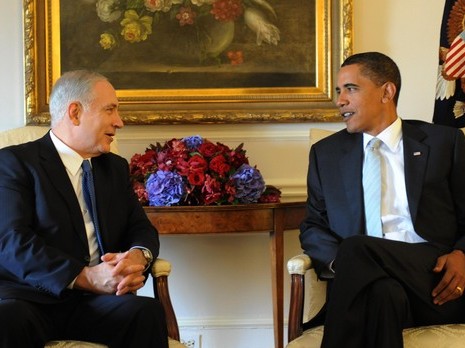 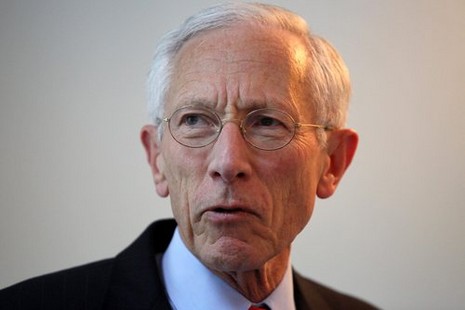 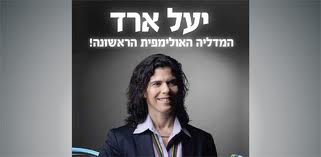 חשיבה מדינית - תכנים
הכרת שחקנים כולל הבנת האחרות, חזון ורציונל, ערכים, עוצמות, אילוצים, מוקדי כח
מיפוי  המערכת – גבולות המערכת, זיקות ומתחים
הצבת חזון, אינטרסים, יעדים, חלופות, מתחים
מו"מ, מסגור, שכנוע, יצירת לגיטימציה, יצירת קואליציות ובריתות תוך שימוש בכלים בילטראליים ומולטילטראליים
בניית קשרים, הכנה למו"מ, שימוש בערוצים חשאיים, תיווך
הבנת תפקיד התקשורת, המשפט הבינ"ל 
רטוריקה, הכנת ניירות עמדה, הכנה וניהול מפגשים דיפלומטיים
הציר המדיני – מופעים מרכזיים
סימולציה מדינית
בקור במשרד החוץ 
ביקור בארה"ב
מרצים אורחים
שגרירים זרים
פאנל קבלת החלטות
כלים משלימים – תקשורת, רטוריקה
סיורי בטל"מ בארץ
קורסים באוניברסיטה
דיפלומטיה בעולם המודרני
דיפלומטיה - הגדרה
"ניהול יחסים בין מדינות וישויות אחרות בעלות מעמד בפוליטיקה העולמית, על ידי שליחים רשמיים, בדרכי שלום" (Bull).
מאפייני הדיפלומטיה המסורתית
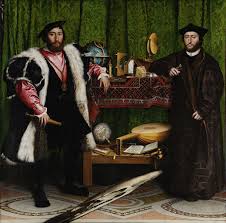 בין מדינות
חשאית
באמצעות שגרירים 
אג'נדה פוליטית-צבאית
מאפייני הדיפלומטיה החדשה
ריבוי שחקנים
מעורבות קברניטים
תקשורת ופומביות
עידן המידע
נושאים חדשים –  זכויות אדם, מניעת תפוצה, בריאות
עליית הדיפלומטיה הרב-צדדית
עליית חשיבות סחר,כלכלה ופיתוח
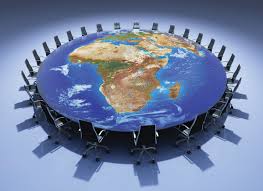 תפקידי הדיפלומט המודרני
תפקידים "חדשים"
תפקידים  "מסורתיים"
תאום בין  שחקנים, אג'נדות, ערוצים
עבודה מולטילטרלית
תקשורת
דיפלומטיה ציבורית ומיתוג
כלכלה
תרבות
פיתוח
ייצוג
תקשורת בין מנהיגים 
ניהול מו"מ
"הסברה"
איסוף וניתוח מידע
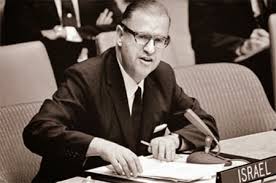 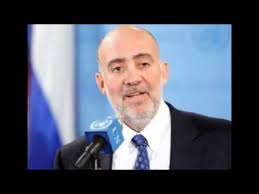 איך פועל הדיפלומט?
משרד החוץ והדיפלומטיה הישראלית
ככה זה התחיל...
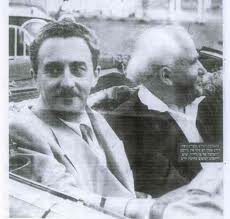 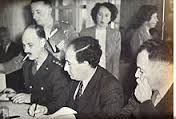 אז והיום..
יישום או גם עיצוב?
משרד החוץ ישמש כגוף הממשלתי המרכזי בגיבוש ועיצוב מדיניות החוץ של מדינת ישראל וביישומה"
תופעה כלל עולמית
דומיננטיות מרכיב הביטחון
המבנה הפוליטי
מבנה הכללי של קבלת החלטות בישראל
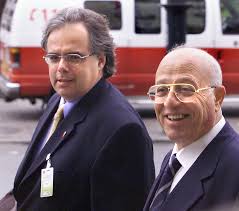 מבנה ארגוני משרד החוץ
תקציבים
תקשוב
משנה למנכ"ל מינהל (עתידי)
פרט ורווחה
קונסולרית
אסטרטגית 
(מדיני-בטחוני)
בטמ"ח
בטמ"ח
מש"ב
משנה למנכ"ל מולטילטרלי
משאבים חומריים
ארב"ל
כלכלה
שר
החוץ
מנכ"ל
קשתו"ם
משנה למנכ"ל דיפלומטיה ציבורית
תפוצות ודתות
תפוצות ודתות
הסברה
דוברות
צפ"א
צפ"א
אירופה
אירופה
אירו-אסיה
אירו-אסיה
משנה מנכ"ל מדיני
מז"ת ותה"ש
מז"ת ותה"ש
אמל"ט
אמל"ט
אסיה
אסיה
אפריקה
אפריקה
יועמ"ש
יועמ"ש
ממ"ד
ממ"ד
מפכ"ל
מפכ"ל
טקס ומאו"ר
כספים
טקס ומאו"ר
כספים
מש"א והדרכה
תכמ"ד
מש"א והדרכה
תכמ"ד
תיאום
תיאום
שגריר
מספר 2
יועץ תרבות
דובר
ראש מדור
 קונסולרי
נספח 
מסחרי
קצין ביטחון
הרכב הנציגות הדיפלומטית
יועץ מדיני
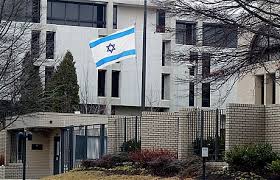 אחראי
הסברה
106 נציגויות
440 דיפלומטים
1,100 עובדים 
בארץ ובחו"ל...
קצין מנהלה
נספח
צבאי
נושאים מדיניים-ביטחונייםמועצת הביטחון
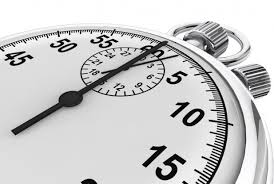 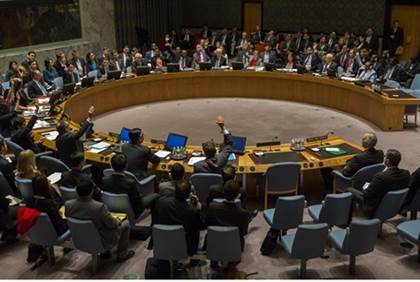 המטרה: השגת מרחב תמרון מדיני למבצע צבאי
מקרה בוחן - "עמוד ענן"
נושאים מדיניים-ביטחונייםהכללת הזרוע הצבאית של חיזבאללה ברשימת ארגוני  הטרור של האיחוד האירופי
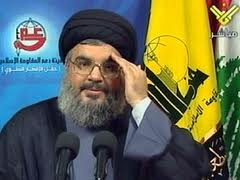 פעילות במרחב המקוון ובמדיה החברתית
105 אתרים בלמעלה מ-80 שפות
120עמודי Facebook
80 ערוצי TWITTER
עשרות ערוצי YouTube 
פעילות במגוון רשתות חברתיות
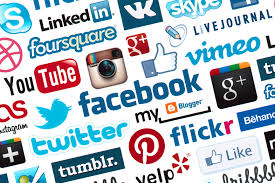 אחד הפוסטים הבולטים מתקופת מבצע 'צוק איתן'
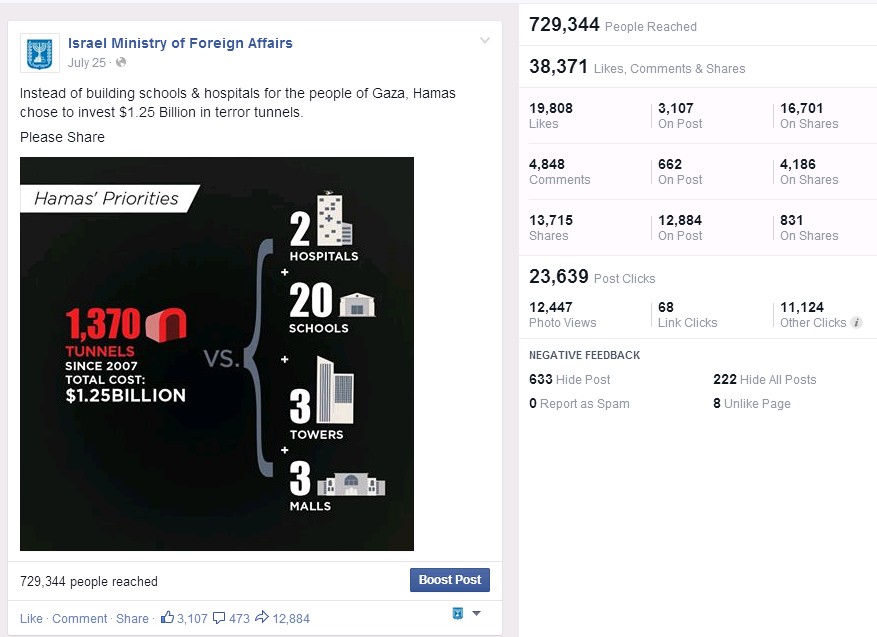 דיפלומטיה רב-צדדית
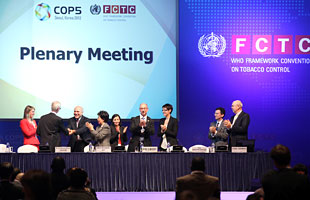 דיפלומטיה כלכלית
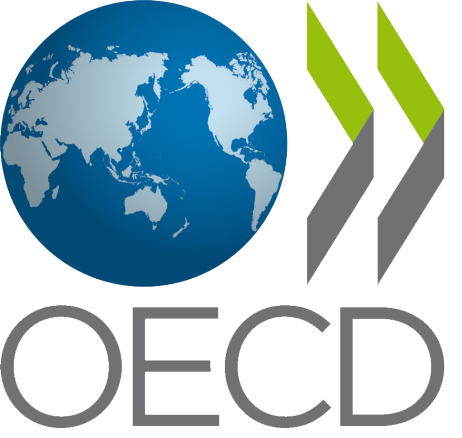 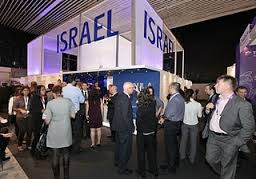 דיפלומטיית  תרבות
“Rita  Rocks the UN”
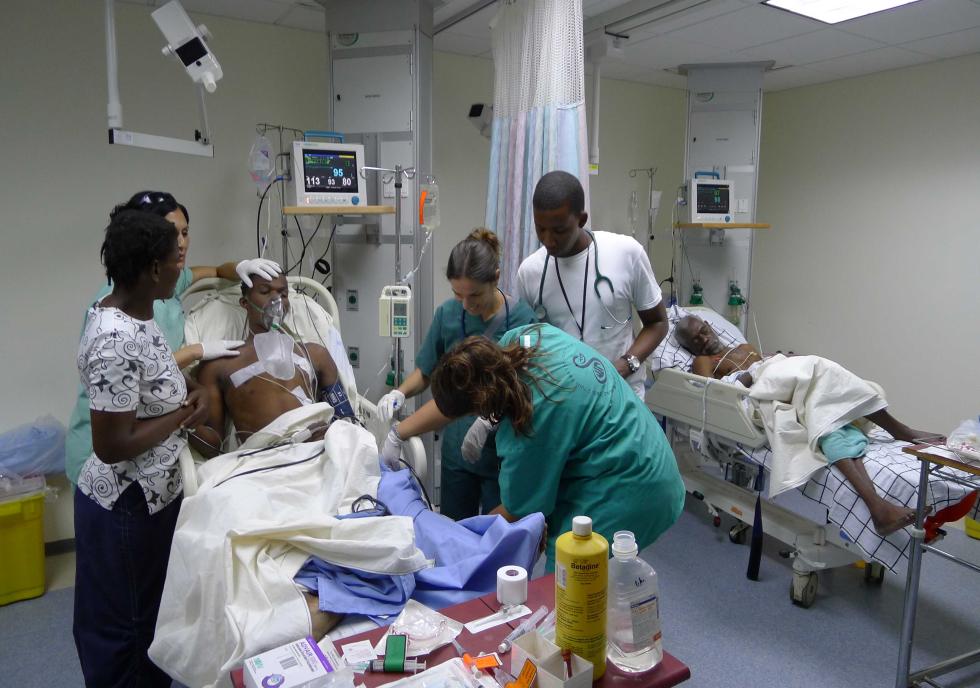 דיפלומטית פיתוח – מש"ב
עבודה קונסולרית - קונסול בצונאמי
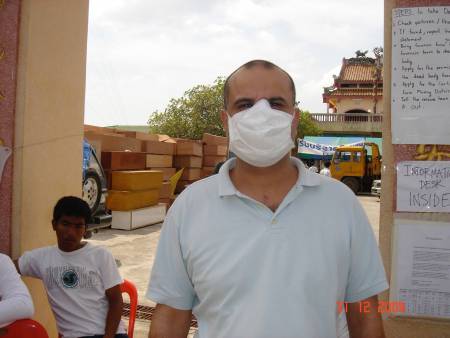 דיפלומטיה יהודית
מבנה הציר המדיני